Office PLUSPowerPoint template
ANNUAL
REPORT
Subtitle here
Speaker name and title
Officeplus.cn
Text here
1
Copy paste fonts. Choose the only option to retain text.
Text here
2
CONTENTS
Copy paste fonts. Choose the only option to retain text.
Text here
3
Copy paste fonts. Choose the only option to retain text.
Text here
4
Copy paste fonts. Choose the only option to retain text.
/01
Section Header Here
Supporting text here.
When you copy & paste, choose "keep text only" option.
Click to edit Master title style
Text here
Text here
Copy paste fonts. Choose the only option to retain text.
Copy paste fonts. Choose the only option to retain text.
Text here
Text here
Copy paste fonts. Choose the only option to retain text.
Copy paste fonts. Choose the only option to retain text.
Text here
Text here
Copy paste fonts. Choose the only option to retain text.
Copy paste fonts. Choose the only option to retain text.
4
Click to edit Master title style
Text Here
Copy paste fonts. Choose the only option to retain text.
Text Here
Copy paste fonts. Choose the only option to retain text.
Text Here
Copy paste fonts. Choose the only option to retain text.
Text Here
Copy paste fonts. Choose the only option to retain text.
5
Click to edit Master title style
60%
40%
30%
20%
Text here
Text here
Text here
Text here
Copy paste fonts. Choose the only option to retain text.
Copy paste fonts. Choose the only option to retain text.
Copy paste fonts. Choose the only option to retain text.
Copy paste fonts. Choose the only option to retain text.
6
Click to edit Master title style
Text here
Text here
Copy paste fonts. Choose the only option to retain text.
Copy paste fonts. Choose the only option to retain text.
Keyword
Text here
Text here
Copy paste fonts. Choose the only option to retain text.
Copy paste fonts. Choose the only option to retain text.
7
Click to edit Master title style
Text here
Text here
Copy paste fonts. Choose the only option to retain text.
Text here
Text here
Copy paste fonts. Choose the only option to retain text.
Text here
Copy paste fonts. Choose the only option to retain text.
Text here
Text here
Text here
Copy paste fonts. Choose the only option to retain text.
8
Click to edit Master title style
Text here
Supporting text here.
When you copy & paste, choose "keep text only" option.
01
Text here
Supporting text here.
When you copy & paste, choose "keep text only" option.
02
03
Text here
Supporting text here.
When you copy & paste, choose "keep text only" option.
04
Text here
Supporting text here.
When you copy & paste, choose "keep text only" option.
9
/02
Section Header Here
Supporting text here.
When you copy & paste, choose "keep text only" option.
Click to edit Master title style
Text here
Text here
Text here
Text here
Text here
Text here
17 %
66 %
34 %
Copy paste fonts. Choose the only option to retain text
Copy paste fonts. Choose the only option to retain text
Copy paste fonts. Choose the only option to retain text
11
Click to edit Master title style
“
Unified fonts make reading more fluent.
Theme color makes PPT more convenient to change.
Adjust the spacing to adapt to Chinese typesetting, use the reference line in PPT.
Text here
Text here
Text here
Copy paste fonts. Choose the only option to retain text.
Copy paste fonts. Choose the only option to retain text.
Copy paste fonts. Choose the only option to retain text.
12
Click to edit Master title style
Text here
Text here
Supporting text here. 
When you copy & paste, choose "keep text only" option.
Supporting text here. 
……
Text here
Text here
Supporting text here. 
When you copy & paste, choose "keep text only" option.
Supporting text here. 
……
Text here
Text here
Supporting text here. 
When you copy & paste, choose "keep text only" option.
Supporting text here. 
……
Text here
Text here
Supporting text here. 
When you copy & paste, choose "keep text only" option.
Supporting text here. 
……
13
Click to edit Master title style
Text here
Text here
Copy paste fonts. Choose the only option to retain text.
Copy paste fonts. Choose the only option to retain text.
Text here
Text here
Copy paste fonts. Choose the only option to retain text.
Copy paste fonts. Choose the only option to retain text.
Text here
Text here
Copy paste fonts. Choose the only option to retain text.
Copy paste fonts. Choose the only option to retain text.
14
Click to edit Master title style
Text here
Text here
Text here
Copy paste fonts. Choose the only option to retain text.
……
Copy paste fonts. Choose the only option to retain text.
……
Copy paste fonts. Choose the only option to retain text.
……
Text here
Text
Copy paste fonts. Choose the only option to retain text.
……
Text here
Copy paste fonts. Choose the only option to retain text.
……
15
Click to edit Master title style
58%
49%
60%
44%
TEXT HERE
Supporting text here
16
/03
Section Header Here
Supporting text here.
When you copy & paste, choose "keep text only" option.
Click to edit Master title style
Text here
Text here
Text here
Copy paste fonts. Choose the only option to retain text.
Copy paste fonts. Choose the only option to retain text.
Copy paste fonts. Choose the only option to retain text.
“
Unified fonts make reading more fluent.
Theme color makes PPT more convenient to change.
Adjust the spacing to adapt to Chinese typesetting, use the reference line in PPT.
18
Click to edit Master title style
Text here
50%
Copy paste fonts. Choose the only option to retain text. 
……
01
Text here
Copy paste fonts. Choose the only option to retain text. 
……
02
Text here
03
Copy paste fonts. Choose the only option to retain text. 
……
04
Text here
Copy paste fonts. Choose the only option to retain text. 
……
19
Click to edit Master title style
Text here
Copy paste fonts. Choose the only option to retain text.
Text here
Text here
Text here
Copy paste fonts. Choose the only option to retain text.
Copy paste fonts. Choose the only option to retain text.
Copy paste fonts. Choose the only option to retain text.
20
Click to edit Master title style
Unified fonts make reading more fluent.
Theme color makes PPT more convenient to change.
Adjust the spacing to adapt to Chinese typesetting, use the reference line in PPT.
01
02
03
Text here
Text here
Text here
Copy paste fonts. Choose the only option to retain text.
……
Copy paste fonts. Choose the only option to retain text.
……
Copy paste fonts. Choose the only option to retain text.
……
21
Click to edit Master title style
Text here
Text here
Text here
Text here
Text here
Text here
Copy paste fonts. Choose the only option to retain text.
Text here
Copy paste fonts. Choose the only option to retain text.
Text here
Text here
Copy paste fonts. Choose the only option to retain text.
Text here
Copy paste fonts. Choose the only option to retain text.
Copy paste fonts. Choose the only option to retain text.
2015
2016
2017
2018
2019
22
Click to edit Master title style
42%
62%
TEXT HERE
Supporting text here
23
/04
Section Header Here
Supporting text here.
When you copy & paste, choose "keep text only" option.
Click to edit Master title style
Unified fonts make reading more fluent.
Theme color makes PPT more convenient to change.
Adjust the spacing to adapt to Chinese typesetting, use the reference line in PPT.
Key words
Text here
Text here
Copy paste fonts. Choose the only option to retain text.
Copy paste fonts. Choose the only option to retain text.
Key words
Key words
Text here
Text here
Copy paste fonts. Choose the only option to retain text.
Copy paste fonts. Choose the only option to retain text.
25
Click to edit Master title style
Text here
Text here
Text here
Copy paste fonts. Choose the only option to retain text.….
Copy paste fonts. Choose the only option to retain text.….
Copy paste fonts. Choose the only option to retain text.….
... ￥ | 27 %
... ￥ | 57 %
... ￥ | 56 %
26
Click to edit Master title style
Text here
Text here
Copy paste fonts. Choose the only option to retain text.
Copy paste fonts. Choose the only option to retain text.
Text here
Text here
Copy paste fonts. Choose the only option to retain text.
Copy paste fonts. Choose the only option to retain text.
Text here
Text here
Copy paste fonts. Choose the only option to retain text.
Copy paste fonts. Choose the only option to retain text.
27
Click to edit Master title style
Unified fonts make reading more fluent.
Theme color makes PPT more convenient to change.
Adjust the spacing to adapt to Chinese typesetting, use the reference line in PPT.
Text here
Text here
Text here
Copy paste fonts. Choose the only option to retain text.
Copy paste fonts. Choose the only option to retain text.
Copy paste fonts. Choose the only option to retain text.
28
Click to edit Master title style
Text here
Unified fonts make reading more fluent.
Theme color makes PPT more convenient to change.
Adjust the spacing to adapt to Chinese typesetting, use the reference line in PPT.
01.Text here
02.Text here
Supporting text here. 
When you copy & paste, choose "keep text only" option.
Supporting text here. 
When you copy & paste, choose "keep text only" option.
29
Click to edit Master title style
Text here
Text here
Supporting text here. 
When you copy & paste, choose "keep text only" option.
Supporting text here. 
When you copy & paste, choose "keep text only" option.
Text here
Supporting text here. 
When you copy & paste, choose "keep text only" option.
30
Click to edit Master title style
Keyword
Keyword
Keyword
Keyword
Text here
Text here
Text here
Text here
Copy paste fonts. Choose the only option to retain text.
Copy paste fonts. Choose the only option to retain text.
Copy paste fonts. Choose the only option to retain text.
Copy paste fonts. Choose the only option to retain text.
31
Click to edit Master title style
Unified fonts make reading more fluent.
Theme color makes PPT more convenient to change.
Adjust the spacing to adapt to Chinese typesetting, use the reference line in PPT.
32
Thanks.And Your Slogan Here.
Speaker name and title
Officeplus.cn
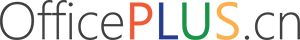 模板使用技巧 1
一键调整模板颜色
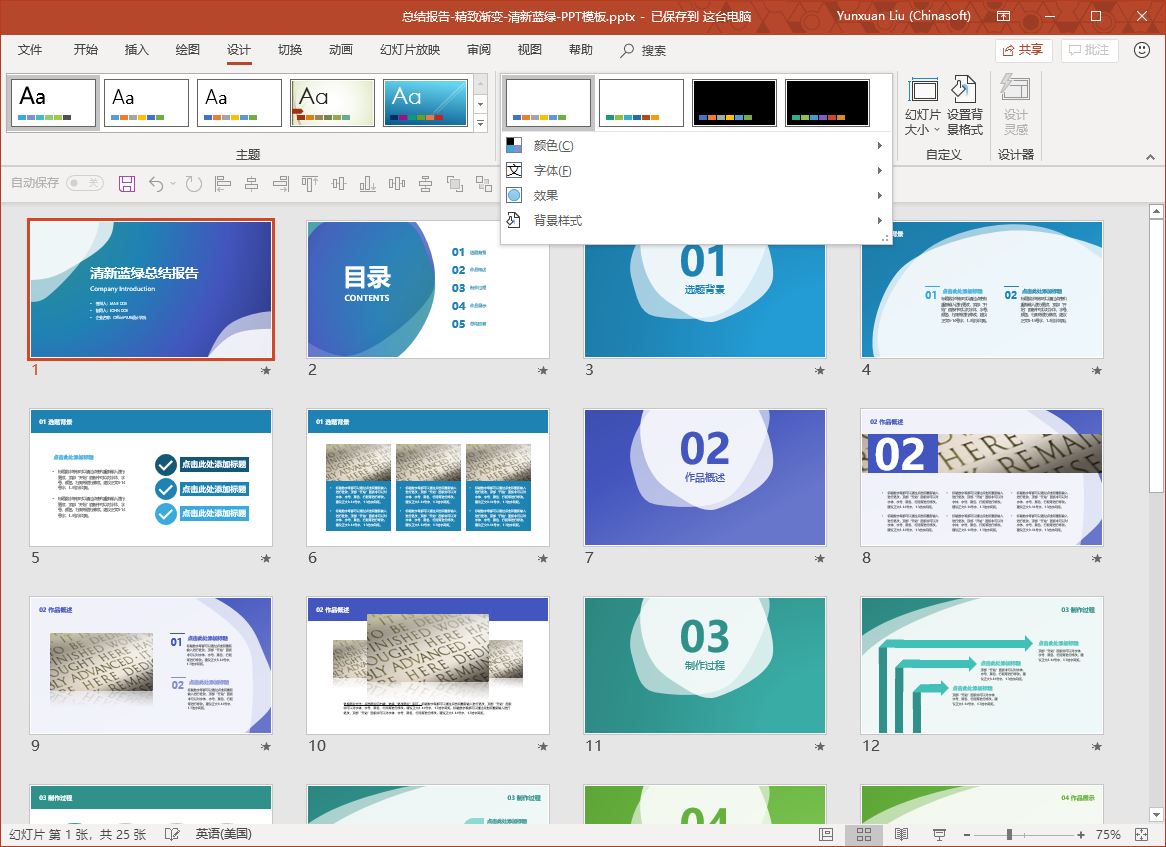 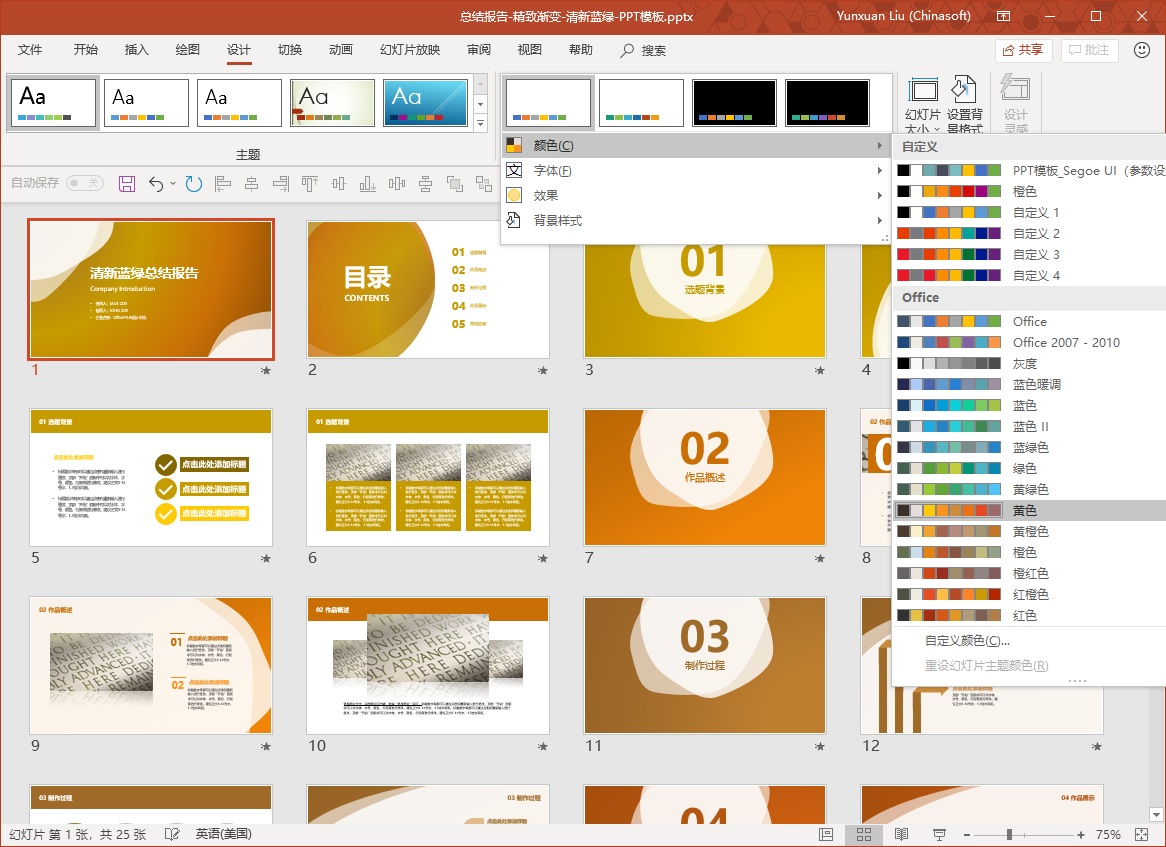 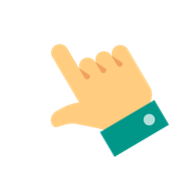 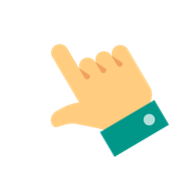 1. 选择“设计”-“变体”-“颜色”；
2. 选择你喜欢的颜色搭配，模板一秒调整为你选颜色。
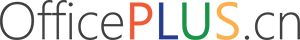 模板使用技巧 2
随时添加模板样式
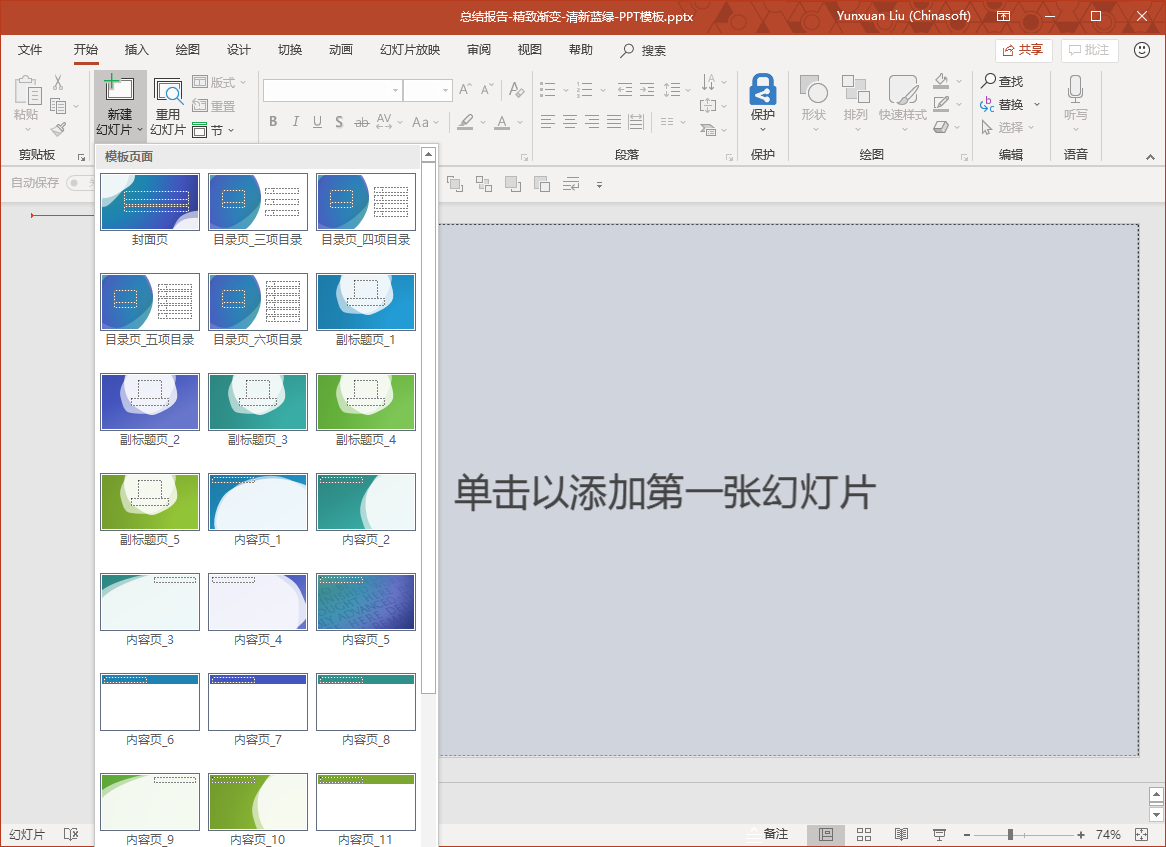 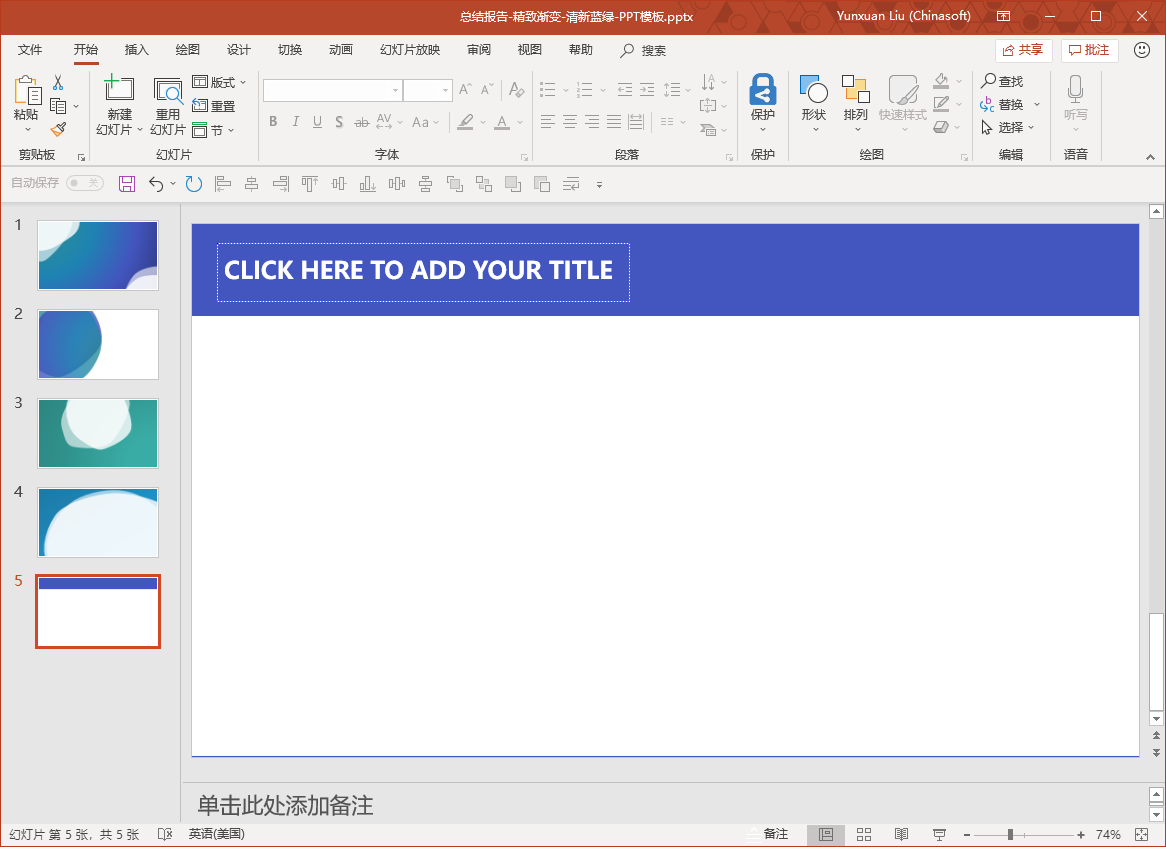 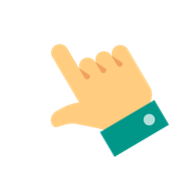 1. 选择“开始”-“新建幻灯片”；
2. 选择你需要的页面，如封面页，目录页，副标题页，内容页等…
微信扫描小程序码，使用微软移动办公黑科技
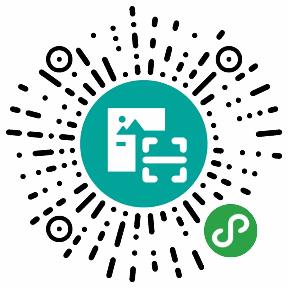 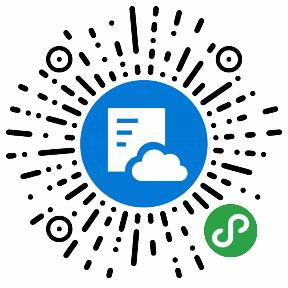 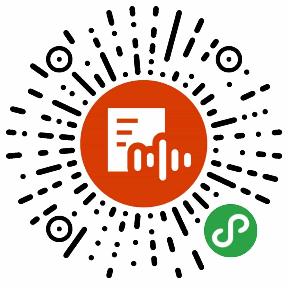 在微信访问OneDrive
 「 微软Office文档 」
让你的文档会说话
 「 微软听听文档 」
你的文档创作小助手
 「 微软AI识图 」
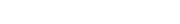 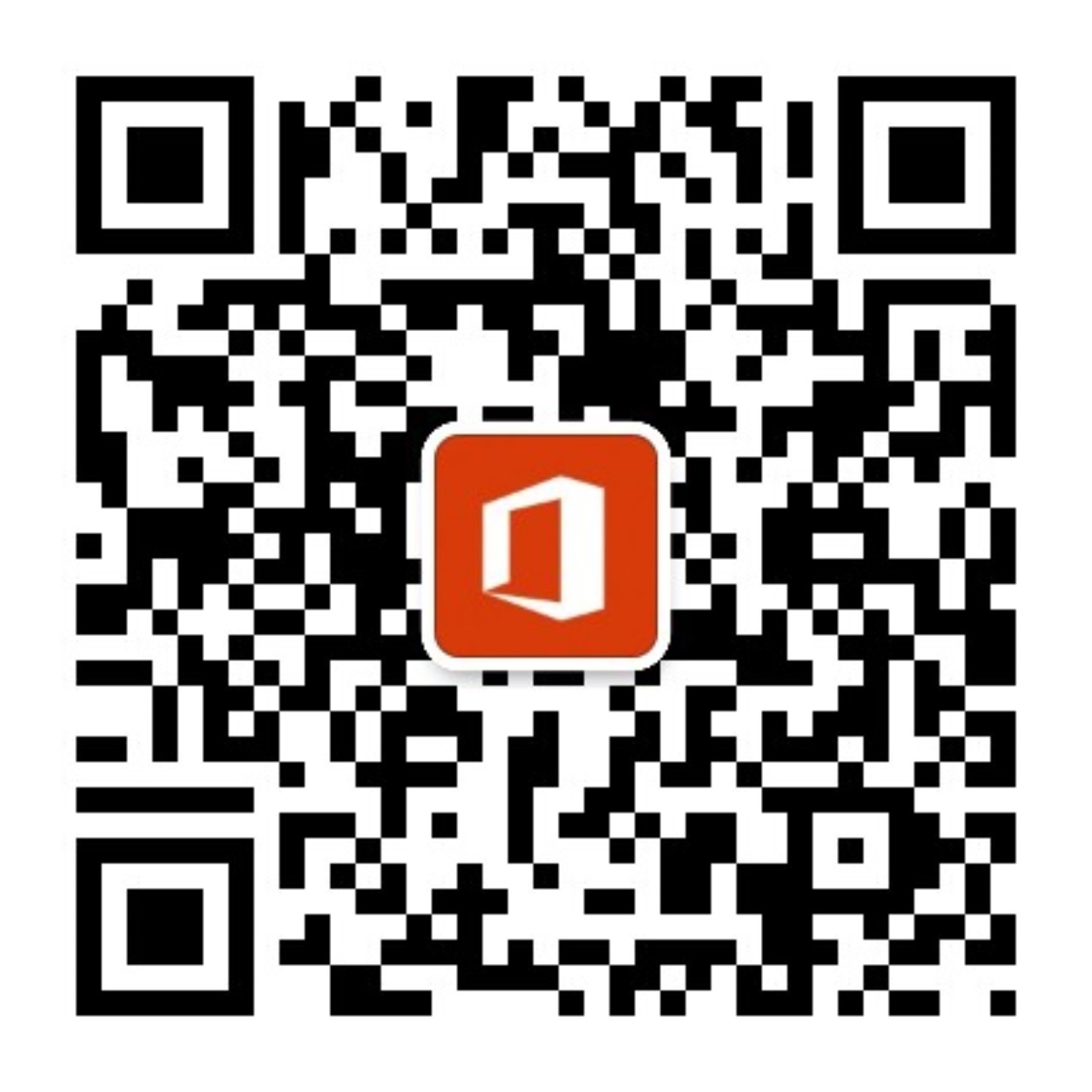 更多一手咨询和使用技巧
请关注「 微软Office文档 」服务号
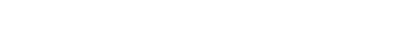 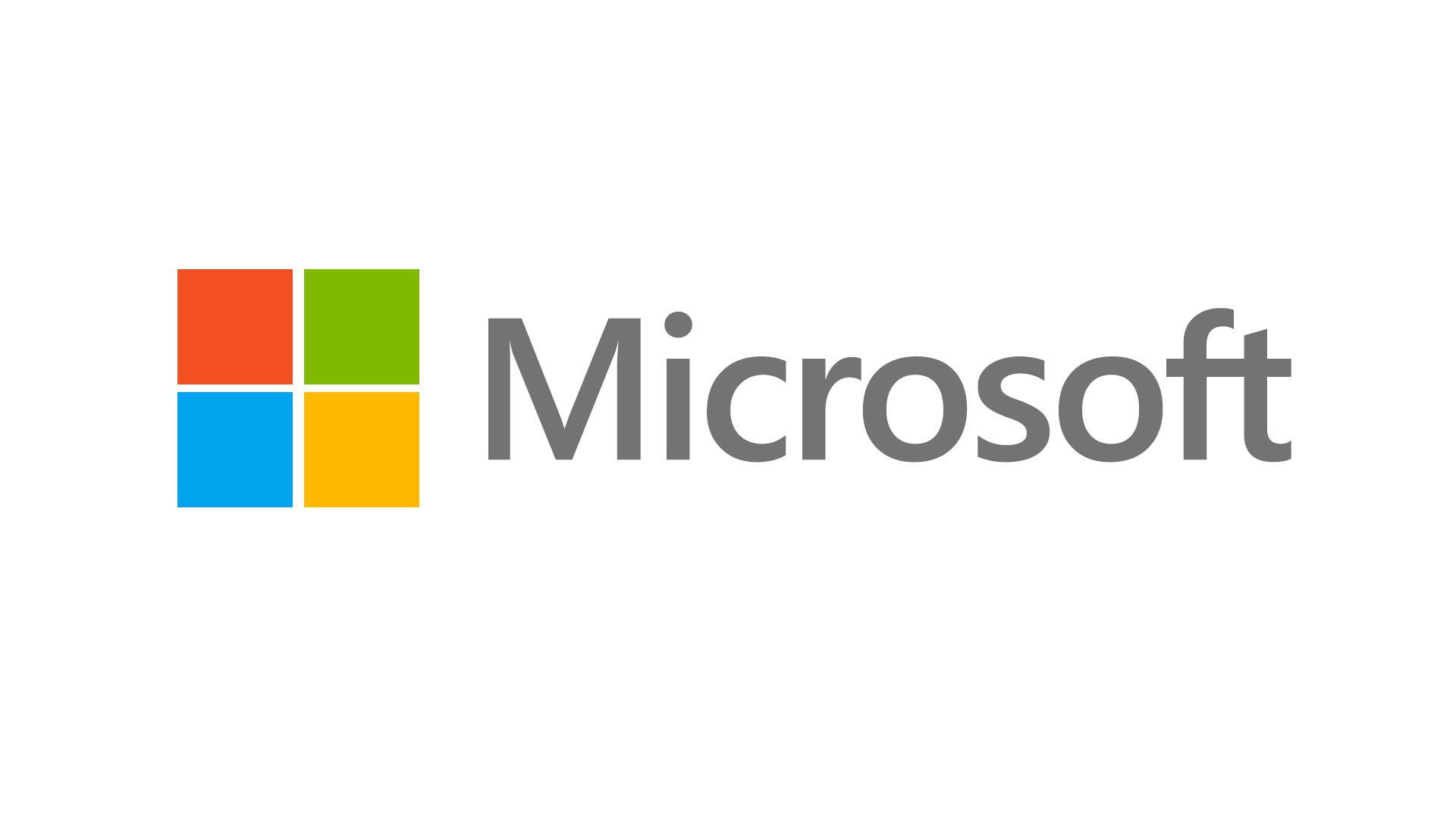 字体使用 


行距


图片出处


声明
微软雅黑


正文 1.5


bing.cn


本网站所提供的任何信息内容（包括但不限于 PPT 模板、Word 文档、Excel 图表、图片素材等）均受《中华人民共和国著作权法》、《信息网络传播权保护条例》及其他适用的法律法规的保护，未经权利人书面明确授权，信息内容的任何部分(包括图片或图表)不得被全部或部分的复制、传播、销售，否则将承担法律责任。
标注
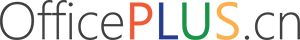